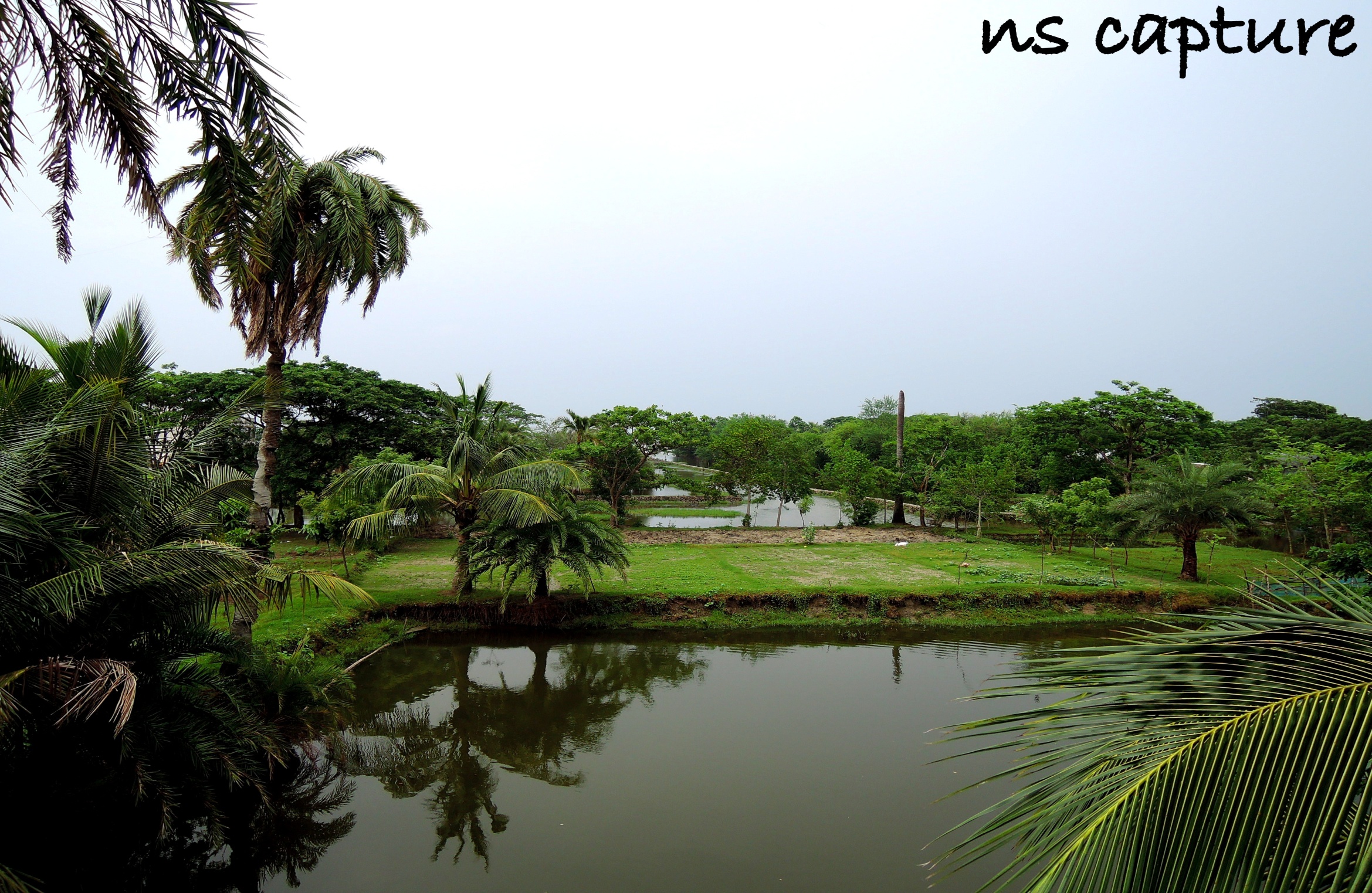 আজকের পাঠে সবাইকে স্বাগতম
মোহাঃ আমিরুল ইসলাম
সহকারী শিক্ষক
১৪ নং মির্জানগর সরকারি প্রাথমিক বিদ্যালয় , মিরপুর, কুষ্টিয়া।
মোবাইলঃ ০১৭২৯৭২৮১১৪
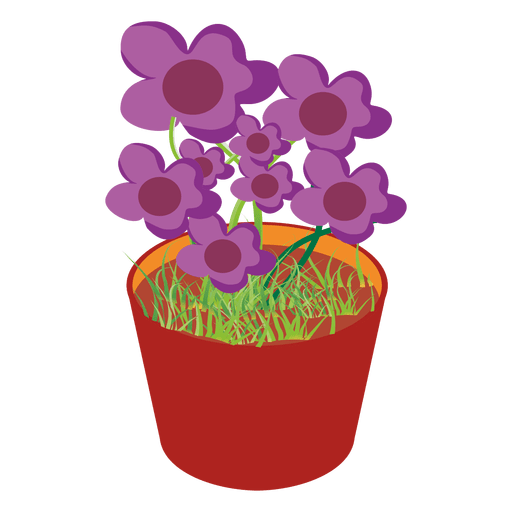 প্রাথমিক বিজ্ঞান
চতুর্থ শ্রেণি
শিখনফল
১.2.১ বিভিন্ন প্রাকৃতিক কারণে(ঝড়,ঝঞ্ঝা,ভূমিকম্প ইত্যাদি) পরিবেশের পরিবর্তন ঘটে তা উল্লেখ করতে পারবে।
১.2.2 মানুষ তার নিজের প্রয়োজনে বিভিন্ন প্রাকৃতিক সম্পদের ব্যবহারের মাধ্যমে পরিবেশের পরিবর্তন ঘটাচ্ছে তা ব্যাখ্যা করতে পারবে।
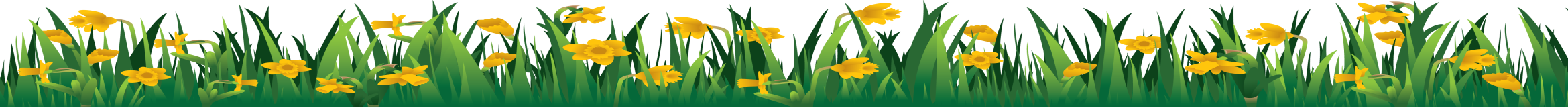 নিচের ছবিটি লক্ষ্য কর
ছবিটি কীসের?
পরিবেশের
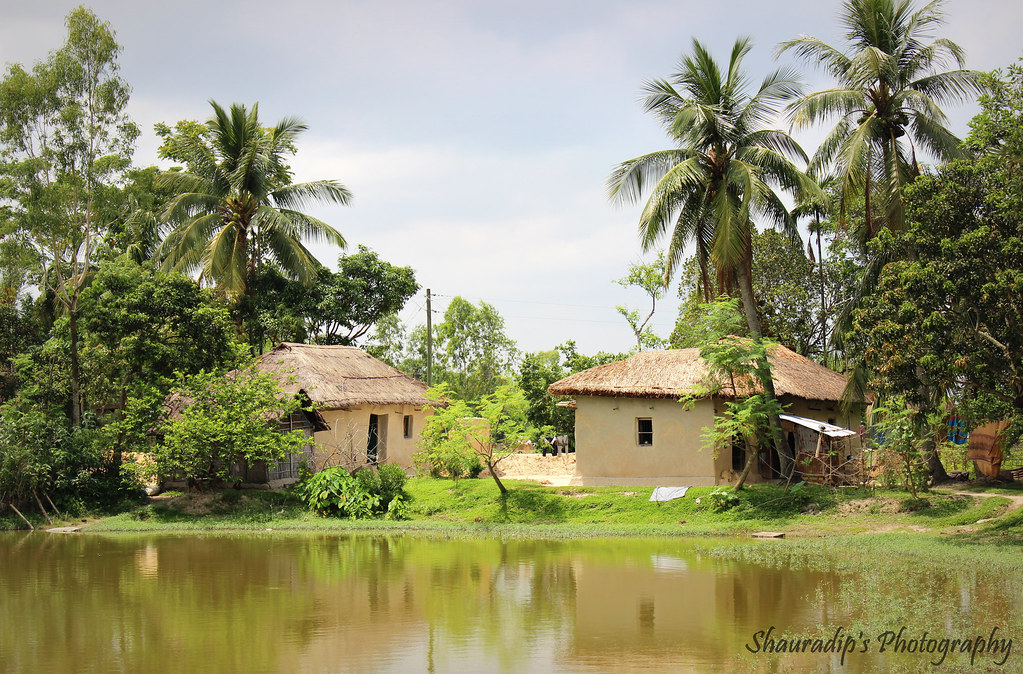 ঘরবাড়ি, গাছ-পালা,পুকুর ইত্যাদি। এগুলো নিয়ে আমাদের পরিবেশ।
নিচের ছবি দুইটি পর্যবেক্ষণ কর
পরিবেশের পরিবর্তন
ছবি দুইটির মধ্যে কী ধরণের পার্থক্য আছে?
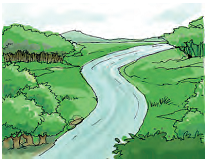 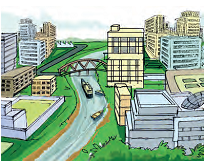 উন্নয়নের পূর্বে
উন্নয়নের পর
আমাদের আজকের পাঠ-
পরিবেশের পরিবর্তন
পাঠ্যাংশঃ কী কী কারণে.........বাসস্থান মারাত্নকভাবে ক্ষতিগ্রস্থ হয়।
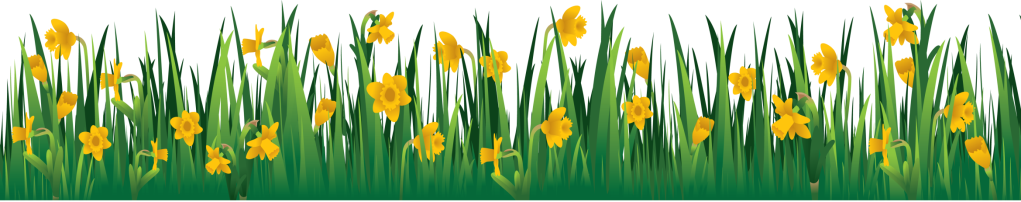 কী কী কারণে পরিবেশের পরিবর্তন হয় ?
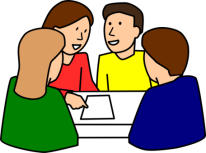 এসো দলগত কাজ করি
নিচের দেখানো ছকের মতো খাতায় একটি ছক তৈরি করি
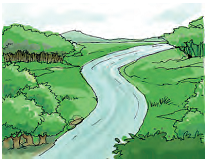 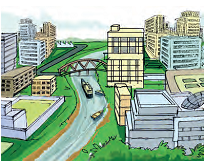 ছকের আলোকে নিচের বিষয়গুলো একাকী চিন্তা করে সম্ভাব্য ব্যাখ্যা প্রদান কর
১। পরিবেশ পরিবর্তনে কার ভূমিকা সবচেয়ে বেশি ?
২। তারা কেন পরিবেশের পরিবর্তন করছে?
ছবিগুলো পর্যবেক্ষণ কর
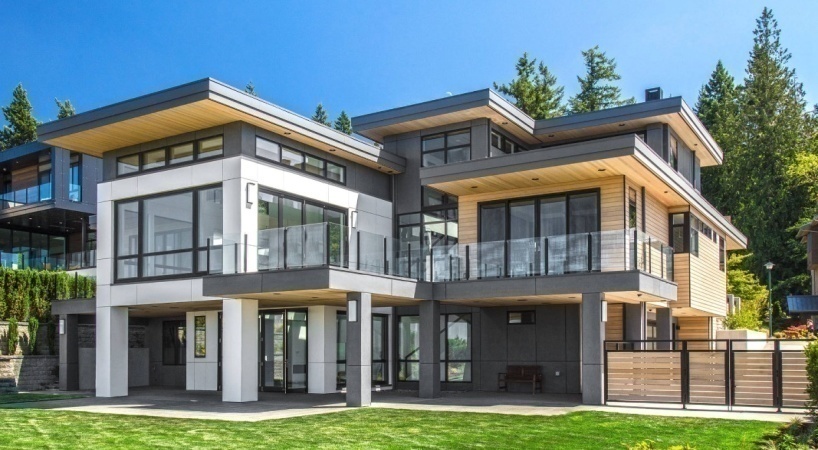 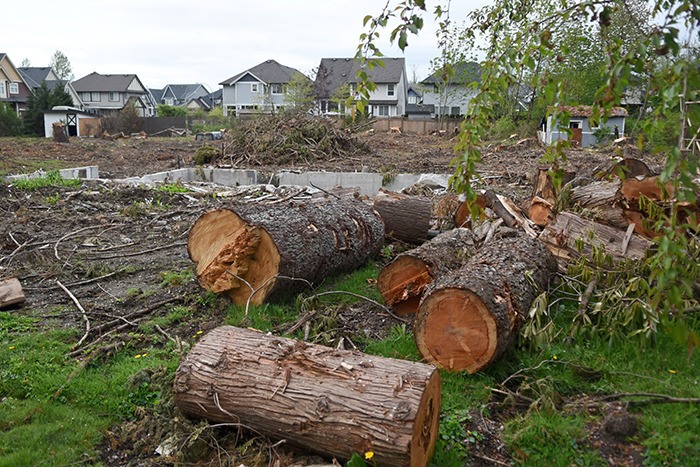 পরিবেশের এ পরিবর্তন কে করছে?
গাছপালা কেটে ঘরবাড়ি নির্মাণ
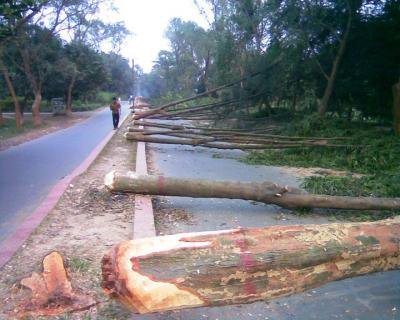 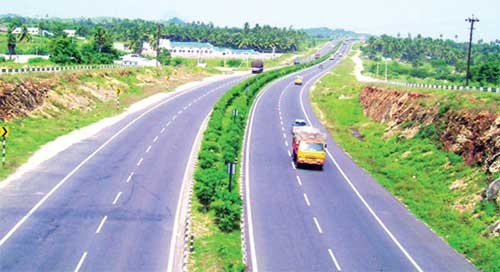 মানুষ
গাছপালা কেটে রাস্তা নির্মাণ
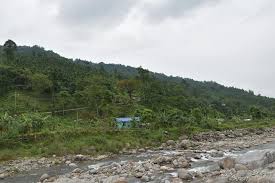 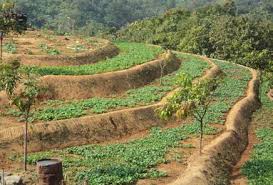 পরিবেশের এ পরিবর্তন কীভাবে ঘটছে?
পাহাড় কেটে শস্য উৎপাদন
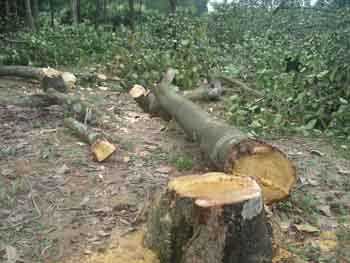 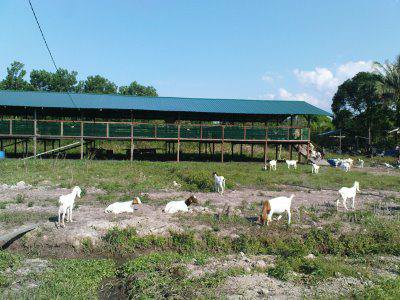 মানুষের নানা কর্মকান্ড
গাছপালা কেটে খামার তৈরি
গাছপালা কেটে কারখানা তৈরি
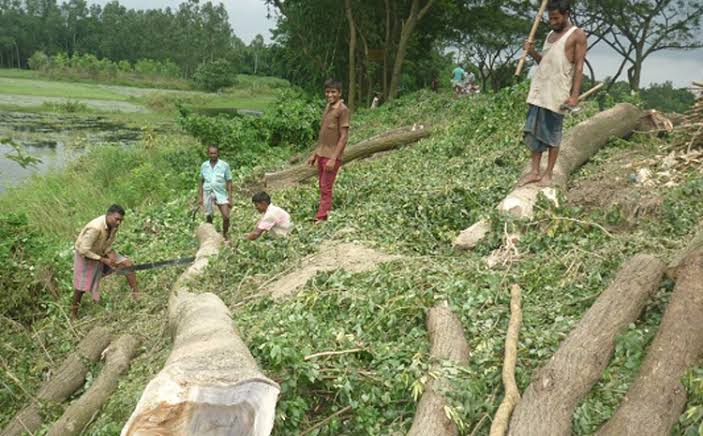 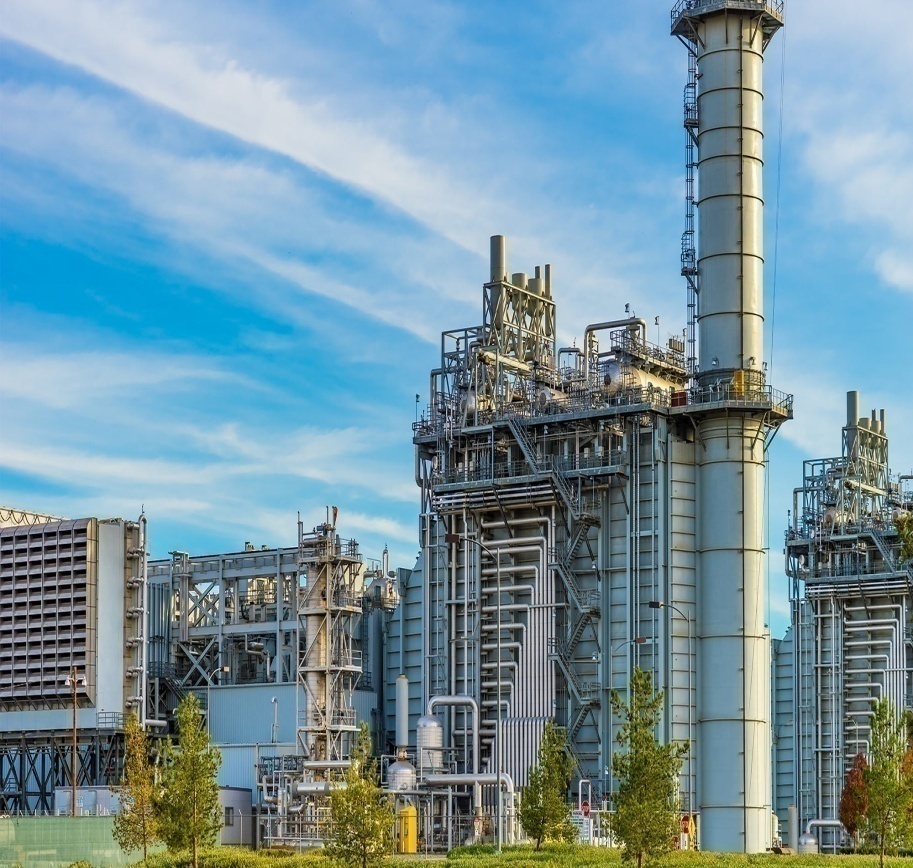 পরিবেশের এ পরিবর্তন কে করছে?
মানুষ
একক কাজ
পরিবেশ পরিবর্তনের কারণ
আর কী কী কারণে পরিবেশ পরিবর্তন হয়?
এসো আমরা আরো কিছু ছবি পর্যবেক্ষণ করি
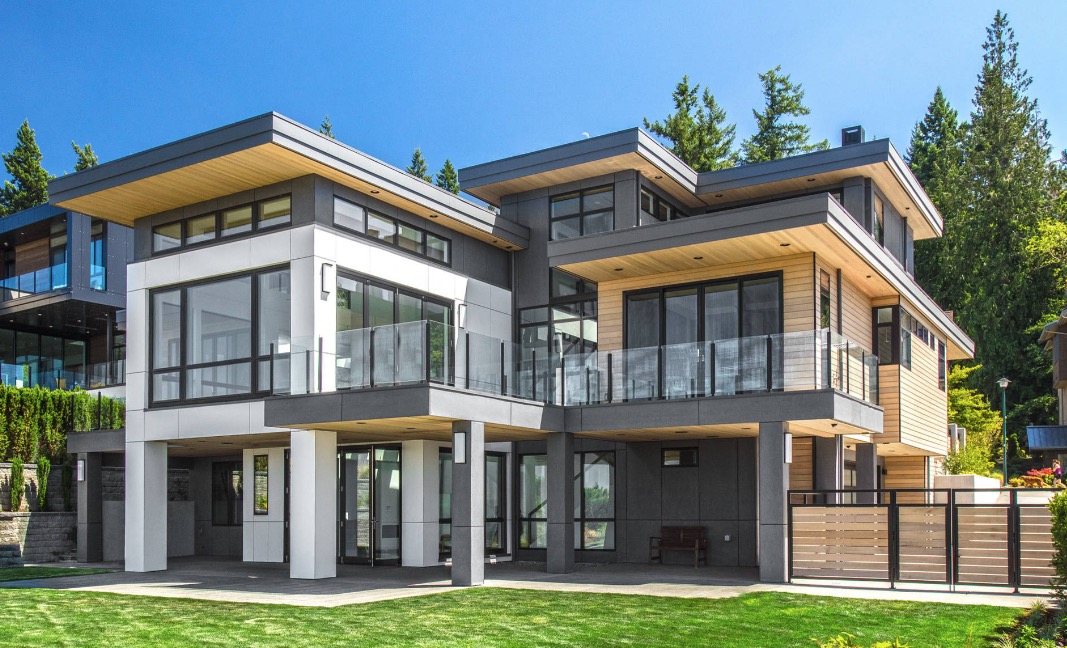 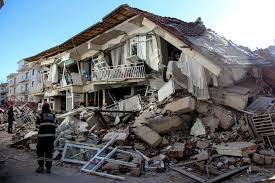 এ পরিবর্তনের কারণ কী?
ভূমিকম্প
ঘূর্নিঝড়
এ পরিবর্তনের কারণ কী?
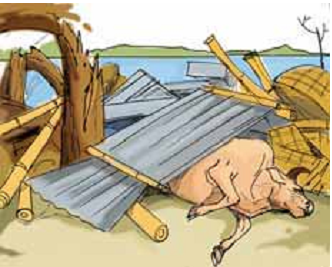 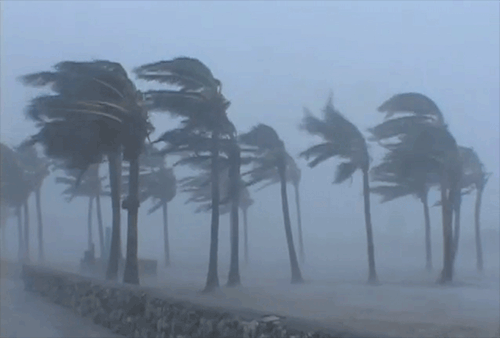 বন্যা
খরা
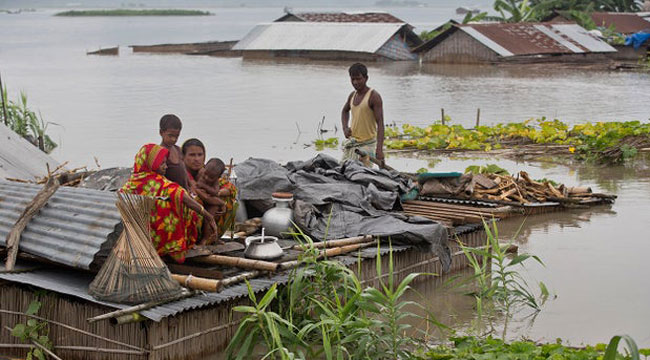 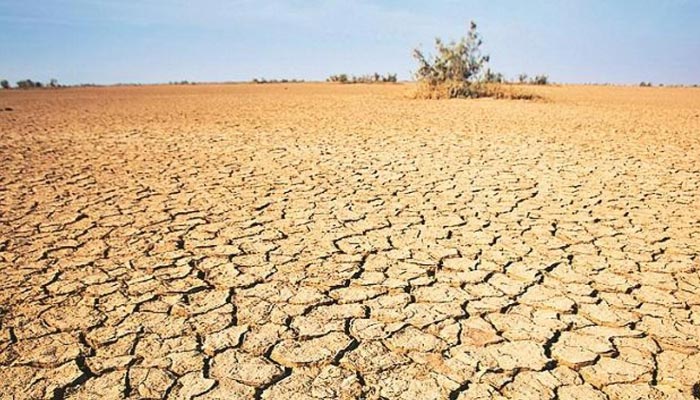 পরিবেশ পরিবর্তনের কারণসমূহ কী?
পরিবেশ পরিবর্তনের প্রাকৃতিক কারণসমূহ কী?
পরিবেশ পরিবর্তনের মানবসৃষ্ট কারণসমূহ কী?
পরিবেশ পরিবর্তনের ফলে কী হয়?
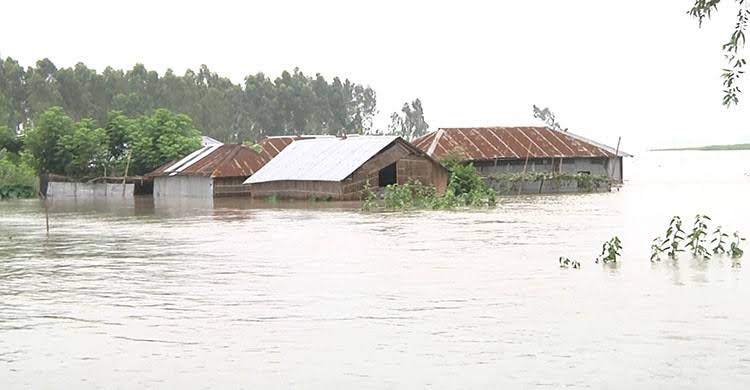 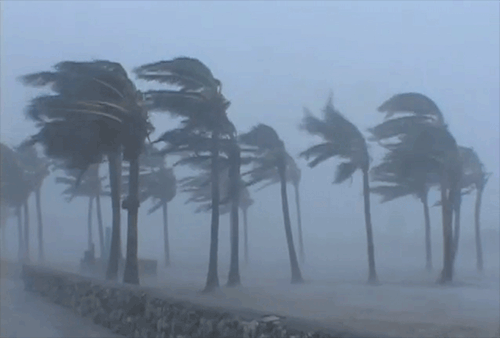 বন্যা
ঝড়
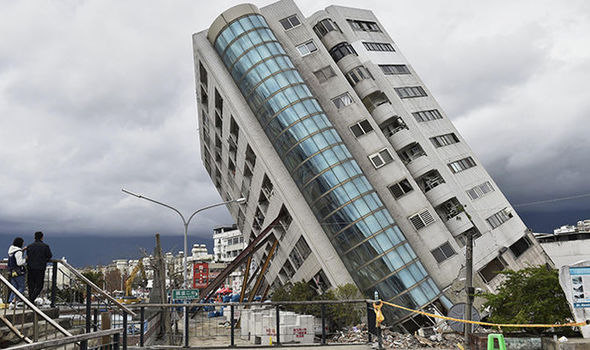 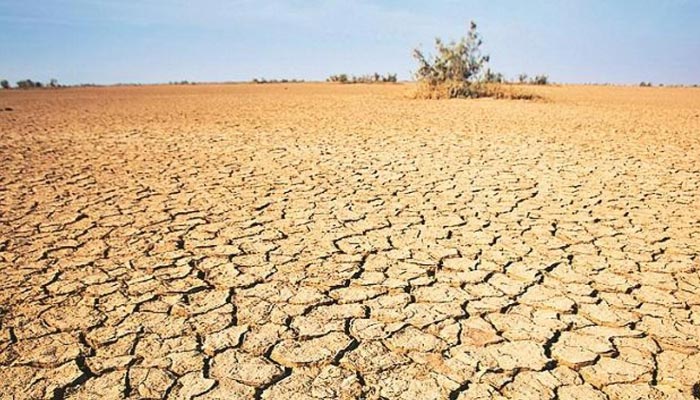 ভূমিকম্প
খরা
পরিবেশ পরিবর্তনের প্রভাব
বন্যা
 খরা
 ঝড়
 ভূমিধস
 মানুষ ও অন্যান্য জীবের জীবন
 বাসস্থান
মূল্যায়ন
১। মানুষ কীভাবে পরিবেশের পরিবর্তন করছে ? ৩টি কারণ লেখ।

 ২। পরিবেশ পরিবর্তনের ফলে জীব কীভাবে ক্ষতিগ্রস্থ হচ্ছে?
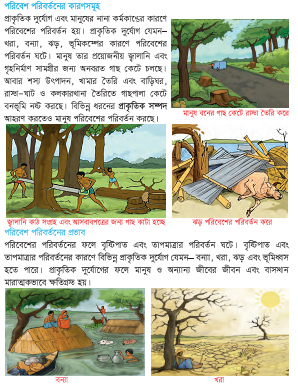 পাঠ্যাংশটুকু নীরবে পাঠ কর
পৃষ্ঠা নং-৯
সৃজনশীল কাজ/বাড়ীর কাজ
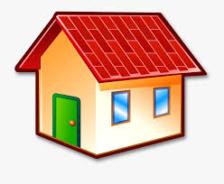 তোমার এলাকার পরিবেশে কোনো পরিবর্তন ঘটে থাকলে, কেন ঘটেছে তার তিনটি কারণ লেখ।
ধন্যবাদ
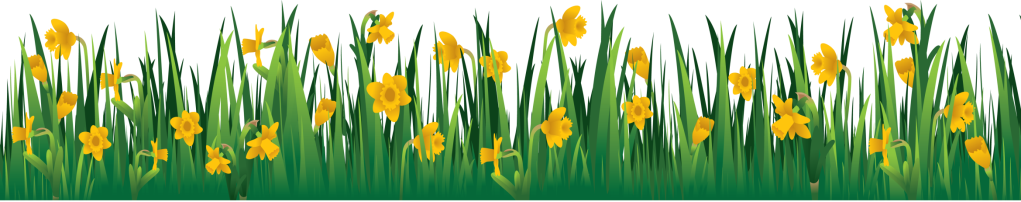